VMPRO 3.0
Service TOI
(Guadalupe River)
Ping Hu
June 19th, 2012
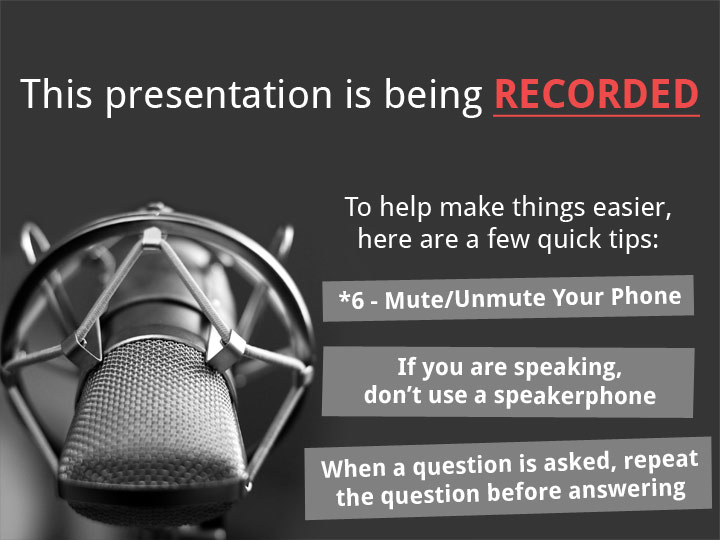 2
Agenda
Product Management (10 minutes): Mark Thacker/John Cramer
Product Overview, Terminology, Functionality
Licensing changes / Conversions
System Serial #’s

Service (5 minutes): Ping Hu
High Level Service Strategy

Educational Services (5 minutes): Jim Bell/Tom Sajbel
Available training/documents/videos

Software Engineering (30 minutes): Barry Herman/Tom Newton
CentOS Port and Migration from 2.3.3
VDDK V5 support
Performance Enhancements
SmartMotion Enhancements
VSS Enhancements
Capacity-based Licensing
Other Enhancements

Q/A (Remaining time): All
3
VMPRO 3.0 Product Overview
Mark Thacker
June 19th, 2012
ReleasesJune 22
2012
vmPRO 3.0 Key Features
Capacity-based licensing
SmartMotion and SmartView combined into one offering
Silver and Gold Software support available
Multiple backup policies, retention periods and backup targets
Group several VMs together to be backed up to a specific DXi
A different group of VMs to target a totally different DXi
Have a longer retention period for one group of VMs
Each backup policy can have a unique time of day to execute
Still only exactly one backup per day
Snapshots of Microsoft SQL Server & Exchange
Allows application save consistent backups
Status and reporting through Quantum Vision
Support for Scalar LTFS in future update
Scalar LTFS presents tapes as a NAS share for vmPRO use
5
Backup Policy with Schedule & Target Selection Options
6
Backup Policies Applied to Folders of VMs
7
vmPRO 3.0 Model Numbers and Pricing
Product Warranty: 90 Days (Material defects/no phone support)
Included Support: None (Customer required to purchase support contract)
Standard channel and QDR price:
45% QDR, 20% Non-QDR off product list price
10% off MSRP for service
Annual pricing with no uplift upon renewal 
ASP/AFCP support options available
8
What to order – vmPRO QTM Support
Support is Mandatory with vmPRO purchase
9
What to order – vmPRO AFCP/ASP  Support
Support is Mandatory with vmPRO purchase

ASP / FCP’s must be VMware certified at an Administrator level or better
10
Rules for Ordering
One Initial sales (WVRSP-FLS1-001A) per instance
Quantity of Additional Capacity license determines actual capacity sold to the customer
Qty 5 = 5TB additional data to protect
Indicate which “Additional Capacity, Initial Sales” license applies to which Initial Sales license in the purchase order
WVRSP-FLSC-001A ordered ONLY with an Initial license
For field upgrades, customer must supply serial number of existing installed system
Will be asked for sales order number and serial number at time of license redemption in order to truly assign additional capacity
Use Additional Capacity, Field Upgrade (WVRSP-ULSC-001A)
11
vmPRO 3.0 Licensing Example
Sold on per 1TB Primary Data to Protect
All 1TB licenses include SmartView, SmartMotion and Progressive Optimization
How to calculate Data to Protect
Amount of provisioned (not used) data backed up in a 24hr period 
Includes all VMs being protected by that instance of vmPRO
Example
Single instance (copy) of vmPRO 3.0
50GB of fully provisioned data per VM
10 VMs / physical host * 50GB = 500GB per physical host
4 physical hosts * 500GB per host = 2TB data to protect
Sell quantity 1 of the 1TB Initial license (WVRSP-FLS1-001A)
Sell quantity 1 of the 1TB Additional Capacity, Initial Sale (WVRSP-FLSC-001A)
Sell quantity 2 of either Silver Software support or Gold Software support
12
Capacity License Enforcement
License is enforced per instance of vmPRO
Customer receives warning when reaching 90% of capacity license within a 24 hour period
Customer receives capacity exceed warning when exceeded
Quantum receives capacity allowed and capacity used stats daily to the mosaic.quanutm.com support site
Future work to add link to capacity used percentage in Quantum Salesforce.com for follow-up.
Fail safe mode : backups & alerts continue
13
Old to New License Transition
Socket-based licenses supported but cannot be purchased going forward
If an existing customer needs additional licenses they will need to convert to capacity based licensing
We assume 4 sockets = 1TB Capacity License
SmartView and SmartMotion calculated independently
vmPRO 3.0 is a ‘side-by-side’ installation with 2.x
No accidentally upgrading and not having a license
Easy to export configuration from vmPRO 2.x to 3.0
Allows Quantum time to work with customer on proper license
vmPRO 4000 is NOT affected by license transition
Has always included both SmartMotion and SmartView
Uses a ‘target-based license’ which IS continued with vmPRO 3
Will transition to vmPRO 3.0 when it is posted to download site – June 20, 2012 (GA)
14
VMPRO 3.0 Service Overview
Ping Hu
June 19th, 2012
vmPRO Service Strategy
Service Strategy for standalone software

Global Call Handling (GCH/CDS): 1st Call

Advance Solution Product Support (ASPS): Tech Support

Service Engineering Specialists (SES): Sustaining Level One

Data Virtualization (DV): Sustaining Level Two

No Field Service for SW

Added Service Uplifts (Gold) and Service Extensions (Silver and Gold)

TBD: A PAID Installation Service is being considered

Best Practices Guide

Almost content complete, will be posted to CSWeb around GA

Still reviewing to determine if it is ready for external release
16
VMPRO 3.0 educational services
Tom Sajbel & Jim Bell
June 19th, 2012
Educational Services
Training Available in StorageCare Learning
New – Quantum vmPRO 3.0 Service Update (2-3488a Online Self-Paced)
New – Quantum vmPRO 3.0 Pre-Sales Update (3-3788a Online Self-Paced)
Updated – Quantum vmPRO Installation for Service (2-3425 Online Self-Paced)
Updated – Quantum vmPRO Installation for Pre-Sales (3-3729 Online Self-Paced)
Training Available on Qwikipedia and CSWeb
Updated – Troubleshooting vmPRO Issues
Updated – Quantum vmPRO Service and Support Training
Resources on mosaic.quantum.com
Videos
Knowledge Base
Documentation
Resources on quantum.com
Videos
Documentation
Documents on CSWeb
New – Quantum vmPRO Software At a Glance
Updated – Quantum vmPRO Status and Log Locations
Quantum vmPRO 4000 At a Glance
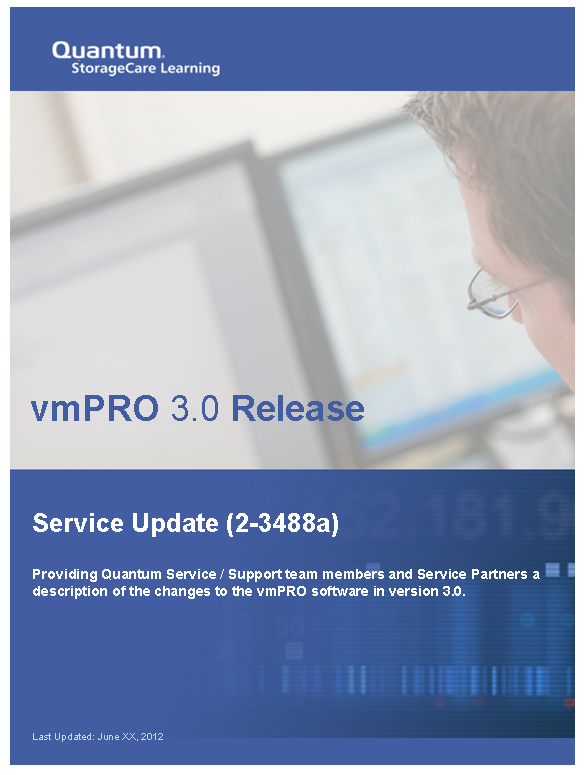 18
Educational Services
eQuip – Global Services Extended Learning Library
Related courses:
VMware vSphere 4 training course 
VMware vSphere 5 training course
Access: 
URL: http://equip.quantum.com
Username: quantum email address
Password: welcome1
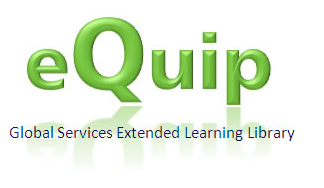 19
VMPRO 3.0 software development
Barry Herman &
Tom Newton
June 19th, 2012
Software Development Outline
CentOS Port and Migration from 2.3.3
VDDK V5 support
Performance Enhancements
SmartMotion Enhancements
VSS Enhancements
Capacity-based Licensing
Other Enhancements
21
CentOS Port and Migration from 2.3.3
Appliance ported from Fedora 9 to CentOS 6.2
Includes port from 32-bit to 64-bit application
Moves to current versions of components
Larger internal filesystems
Includes VMware Tools
Prepares for future features and OS support
Steps to Migrate from previous (pre-3.0) release:
Upgrade existing appliance to 2.3.3 (an RPM only release); adds an “Export vmPRO Configuration” action in the GUI
Export the current configuration from 2.3.3 GUI to a file on another host
Deploy the 3.0 OVF (CentOS-based)
Log in to the 3.0 GUI, and select the “Import vmPRO Configuration” action
22
VDDK V5 Support
Moved to the current VDDK, 5.0U1
This SDK is used by datastore_fs to access a disk’s data
We use the new PrepareForAccess and EndAccess functions
prevents vMotion from moving a VM during our backup
Worked around memory leak in lib by restarting datastore_fs
datastore_fs.restart.time = 604800
How the interface is used:
Call PrepareForAccess
Create snapshot and perform backup
Remove snapshot
Call EndAccess
23
Performance Enhancements
vm_proxy_fs (/export) now reads directly from /vmfs/volumes
rather than through device mapper and loop device layers
Additional buffering and read-ahead of disk data
Improved datastore_fs stats in log
More efficient thread locking
24
SmartMotion Enhancements
Overview
New multiple policy support for backup operations
Allows multiple storage targets
Allows multiple backup schedules
Allows multiple retention policies
Installation
No additional steps are required, upgrade handles the configuration automatically
Troubleshooting
New log file in /var/log/smartmotion (SmartMotion specific information)
25
VSS Enhancements
Overview: Expanded VSS support
Operating Systems: Windows Server 2005, 2008 and 2008 R2
Applications: Exchange 2007, 2010, Sql Server 2008 and Active Directory.
Installation
Online documents in the Knowledge Base to guide a user through the installation. Essentially, for each Windows VM the QuantumVSS agent needs to be installed (32-bit or 64-bit)
Configuration
Once the agent has been installed, the VM needs to be configured for VSS. This is done through the VM configuration screen within the vmPRO interface.
Troubleshooting
For basic troubleshooting, the vmPRO interface will display any errors contacting the agent within the VM. Double check authentication, etc.
26
Capacity-based Licensing
Overview
New Capacity-based licensing has replaced the separate SmartMotion/SmartView licensing
Capacity is defined as the (thick) disk size of VMs being backed up, regardless of actual data read
Capacity-based licenses are sold with an initial capacity of 1TB, plus 1TB increments
30-day trials will also be granted based on capacity (1TB)
When the capacity limit is exceeded, warnings are generated for the customer (not a hard stop) to allow for corrective action
Licensing an appliance with both capacity and target-based models is not supported, old licenses still supported
Installation: no changes
Troubleshooting: no changes
27
Other Enhancements
Changed sysadmin default password from “pancetera” to “sysadmin”
Integration with Quantum’s Vision product
New TSM restart command
28
Q/A
Questions?
29